TIẾT 68. VIRUS
PHAN TẤN LUẬN
I. Đặc điểm virus
1. Hình dạng
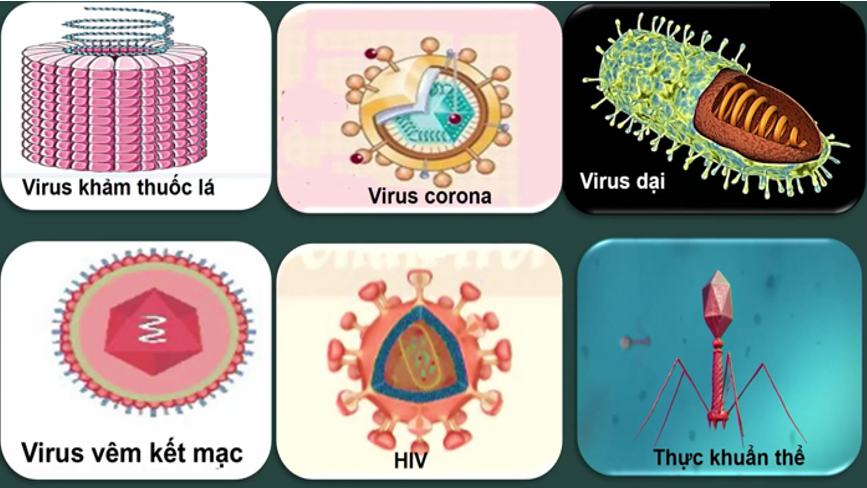 Hình dạng một số virus
3
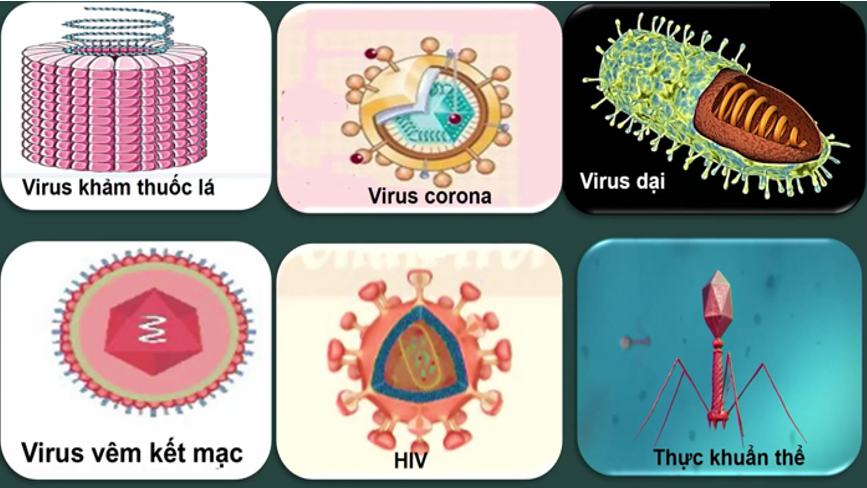 Vi rus có những hình dạng đặc trưng nào ?
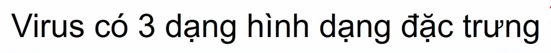 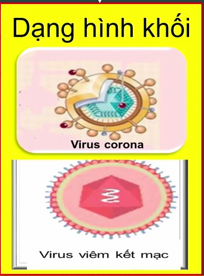 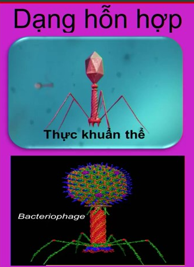 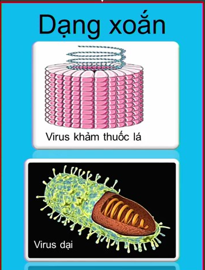 2. Cấu tạo
Virus có cấu tạo như thế nào ?
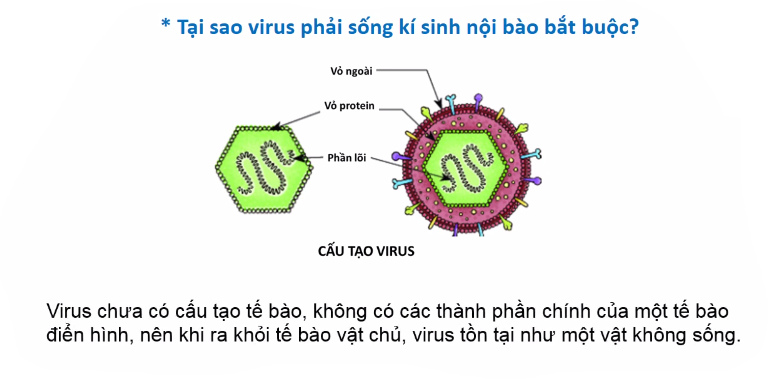 Kết luận
- Vi rus có 3 hình dạng đặc trưng:
+ Dạng xoắn: vi rus khảm thuốc lá, virus dại
+ Dạng khối: virus cúm, virus viêm kết mạc
+ Dạng hỗn hợp: thực khuẩn thể (phage)
- Virus có cấu tạo đơn giản, gốm lớp vỏ protein và phần lõi chứa vật chất di truyền, một số virus có thêm lớp vỏ ngoài.
Dặn dò
Học bài
Tiếp tục tự ôn tập theo đề cương